ETICS market in Poland: current status and future perspectives
Riga 16st of March, 2016
Dr eng. Mariusz Garecki; Chairman of Technical Comision -  Polish Association for ETICS
ETICS systems: main technical functions
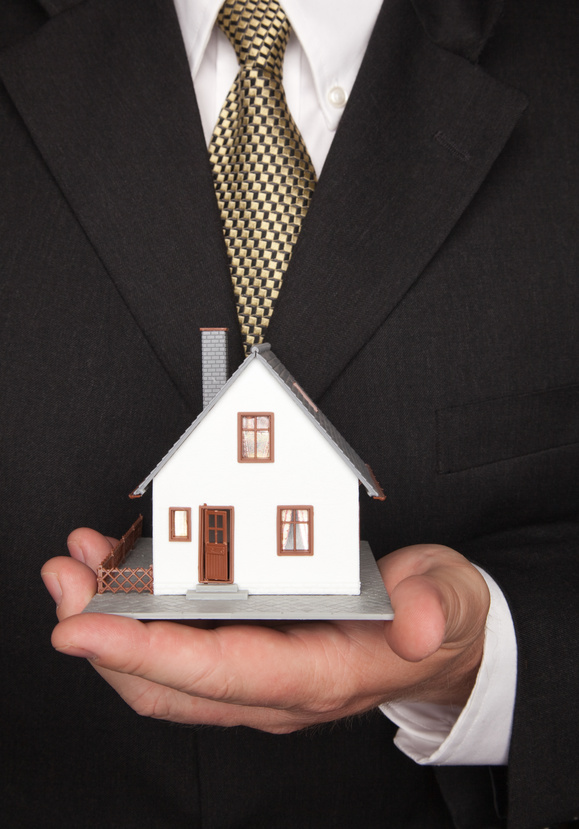 Improving thermal insulation of external wallshal insulation of external walls
Elimination or reduction of thermal bridges
Protecting the partition from exposure to of atmospheric factors
…….
Improving the aesthetics of the façade
European ETICS market size: app. 170 mln sq.m 
Division between different insolation products
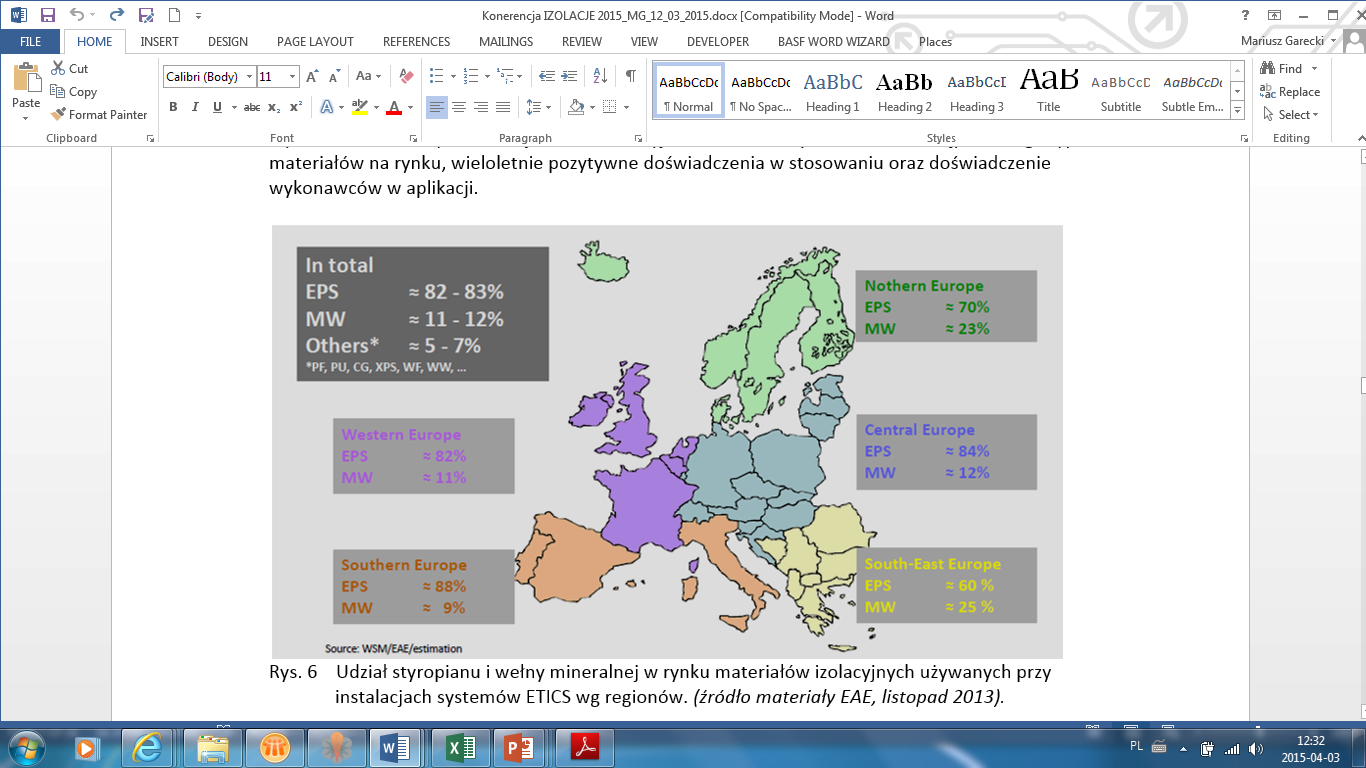 PL: ETICS market size
PL: ETICS market status
Division between different insolation products
Source: TNS Polska, 2015, declaration of construction companies interviewed in the poll
PL: ETICS market status
ETICS manufacturers –  comparison of market perceptions 2011-2017
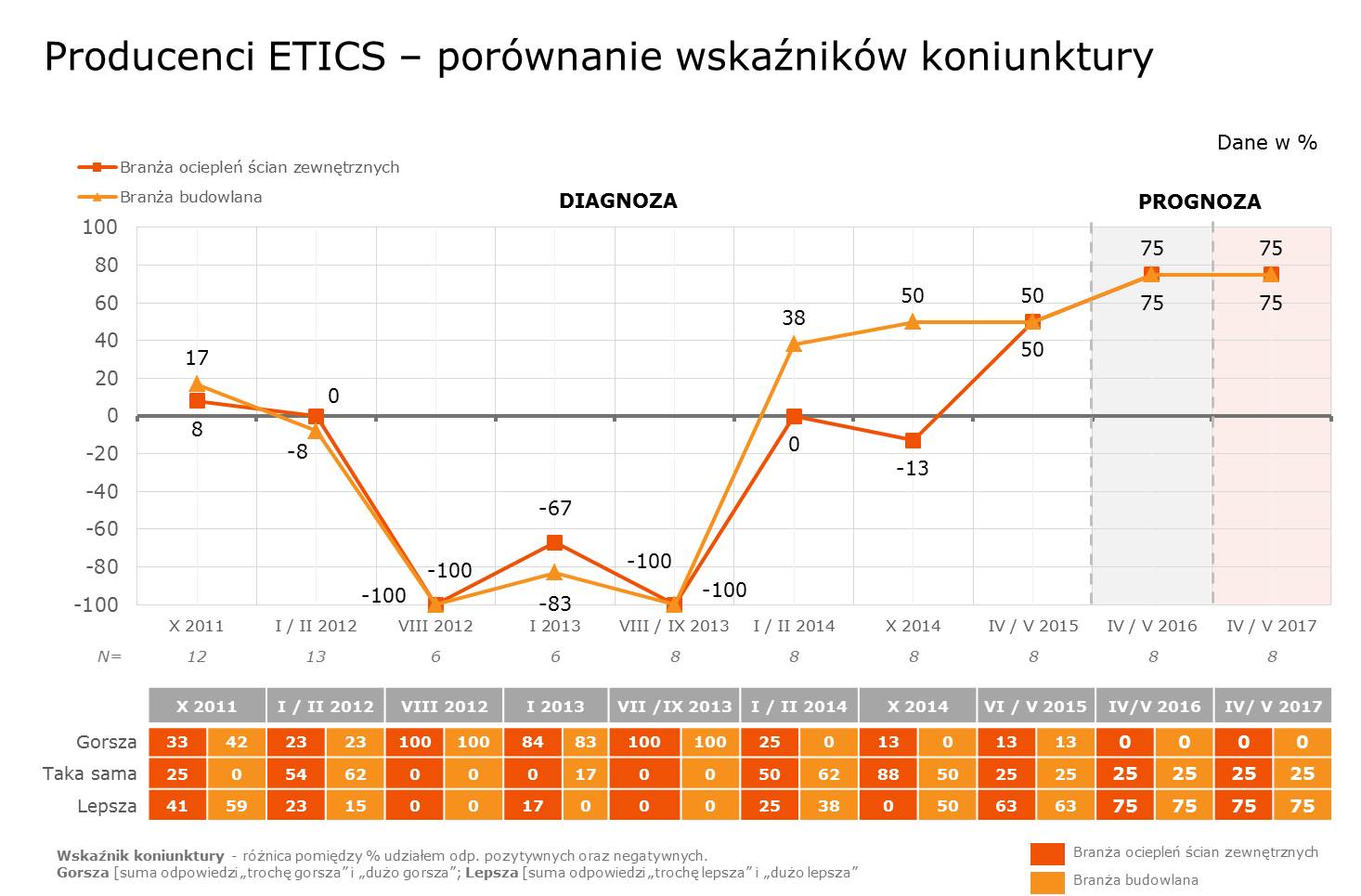 [%]
ETICS market
Diagnosis
Forecast
Construction market
worse

the same

better
PL: ETICS market statusRange of changes in requirements for insulation of external walls in years 1966-2021
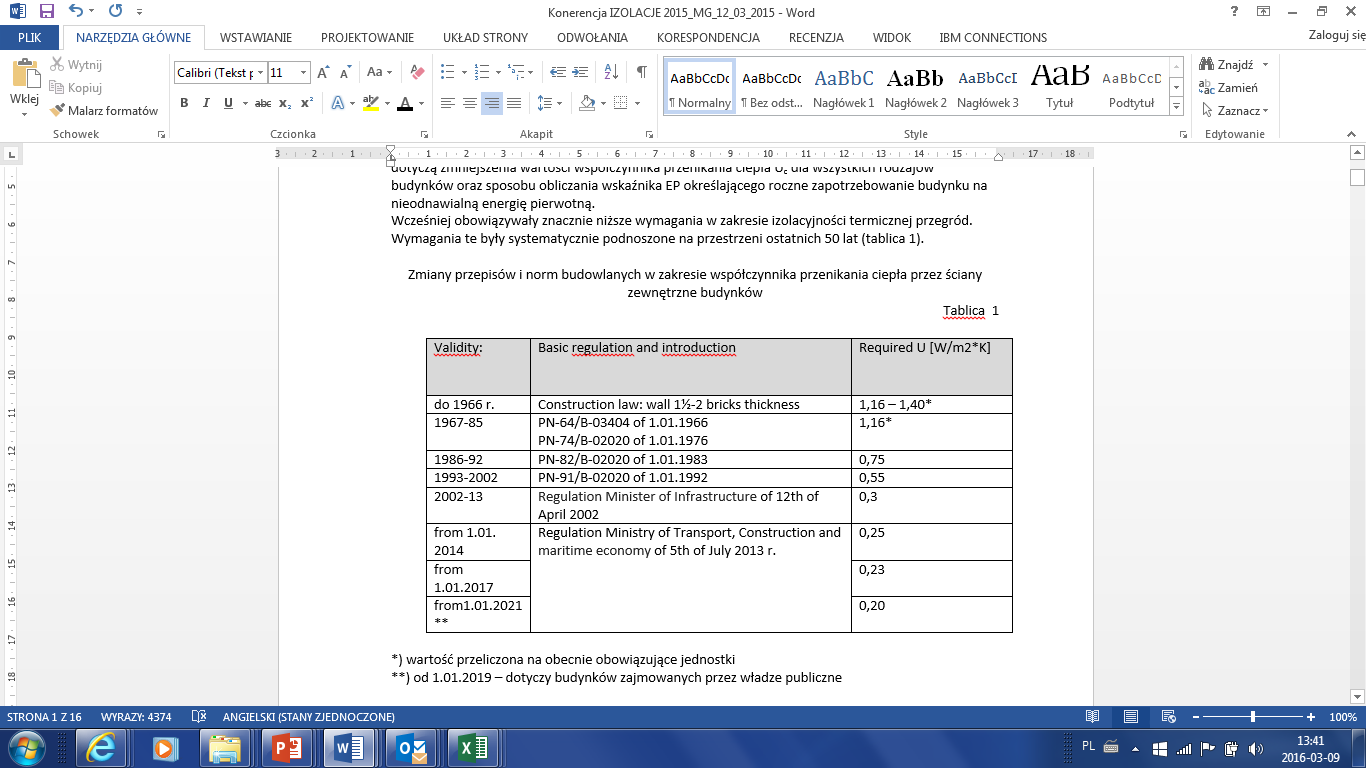 PL: ETICS market statusRange of changes in requirements for insulation of external walls in years 1966-2021
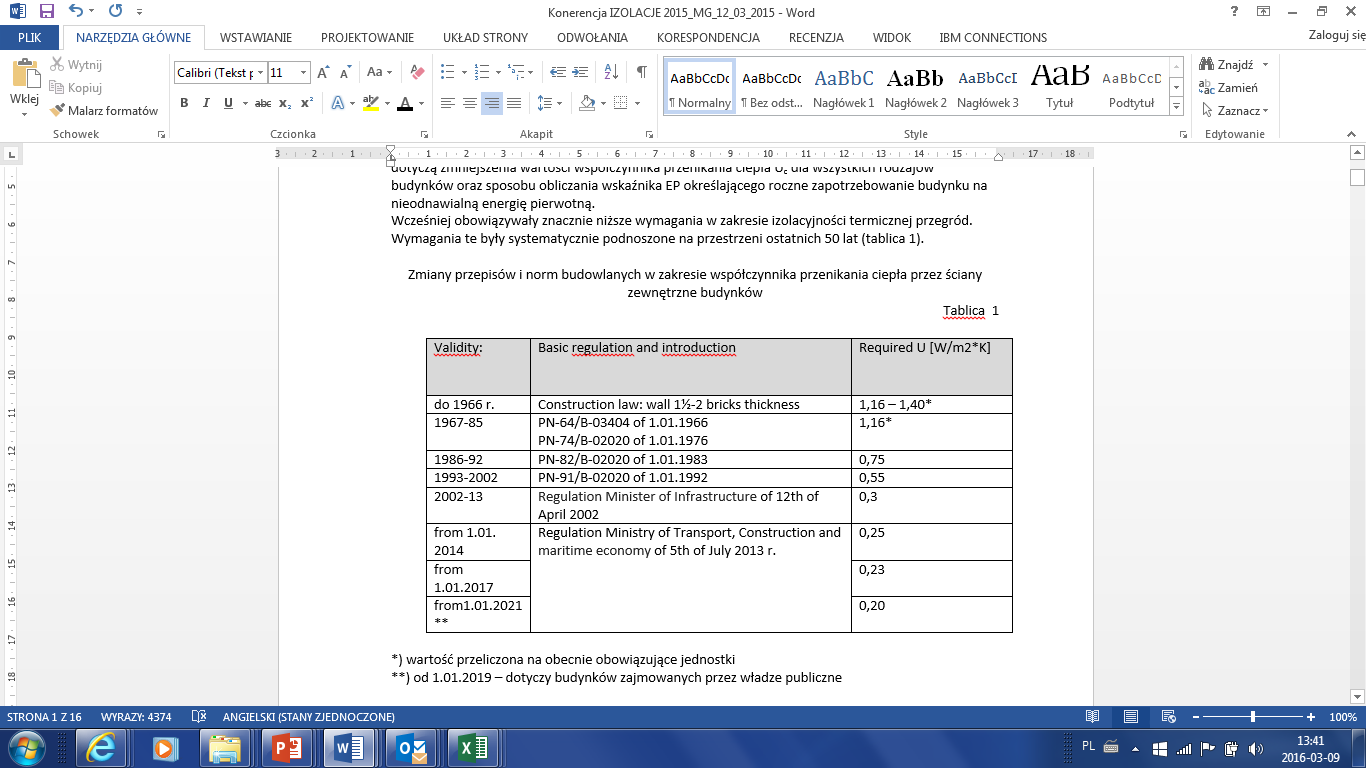 Low energy buildings                                                                      < 0,15 [W/m2*K]
PL: ETICS market status 
Average insulation thickness – EPS
Source: TNS Polska
PL: ETICS market status 
Average insulation thickness – MW
Source: TNS Polska
PL ETICS market development 
Summary
ETICS: trends on the facades – basic directions
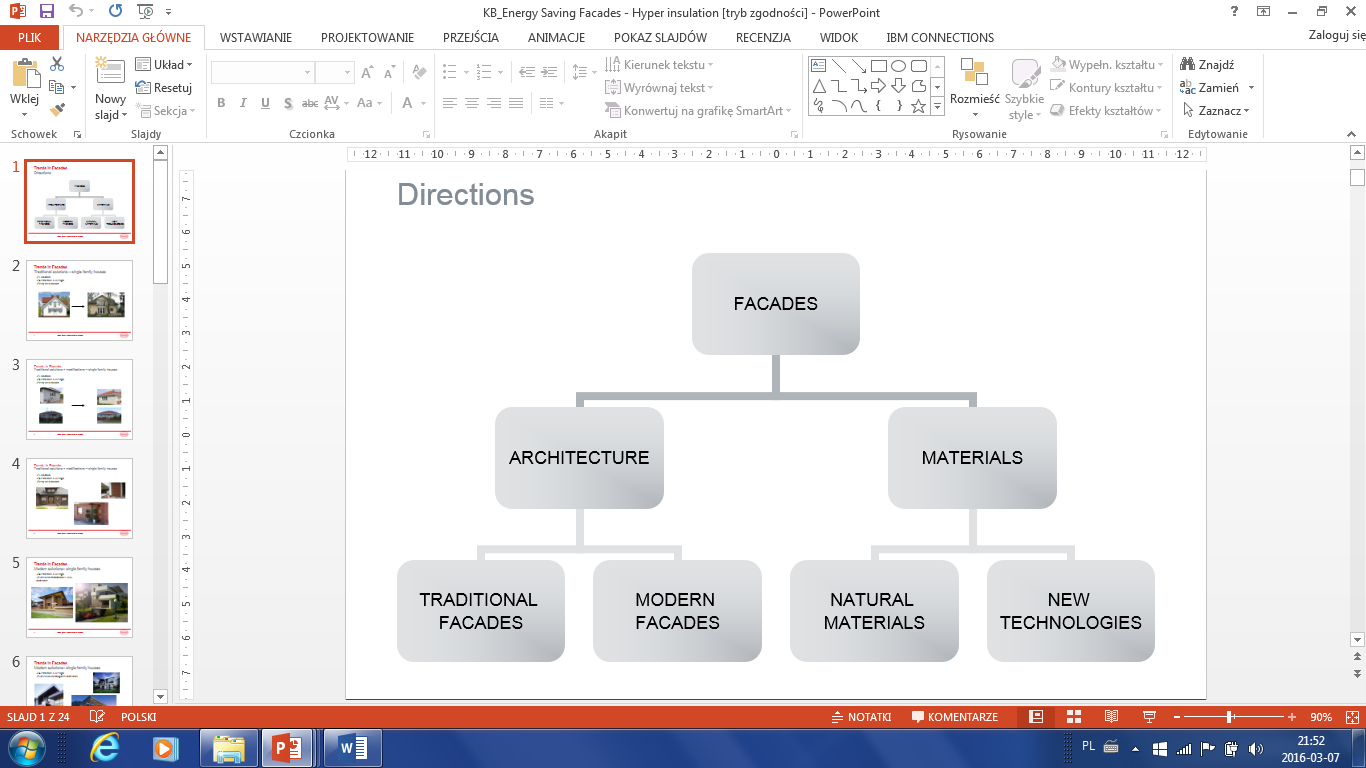 Trends on the facades: main directions
energy saving: as a target - better insolation (thickness of themo insolation depends from kind of thermal insolation - l factor ), „ETICS on ETICS” technology,
safety: e.q. anchoring of system, durability, fire resistance,
real energy saving for ETICS: elimination of thermo bridges,
highly durable facades,
better workability parameters, faster application solutions,
active facades – energy generation,
fasades with function of energy acumulation,
Thermo reflection layers,
aesthetics facades: new possibilities.
Trends in FacadesTraditional solutions – single family houses
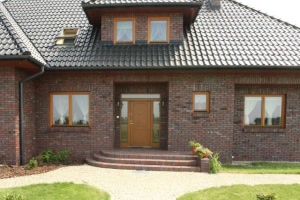 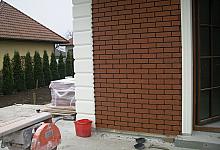 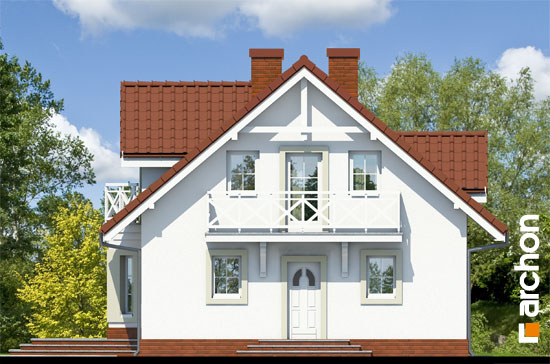 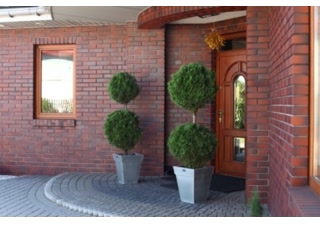 14
Trends in FacadesModern solutions– single family houses
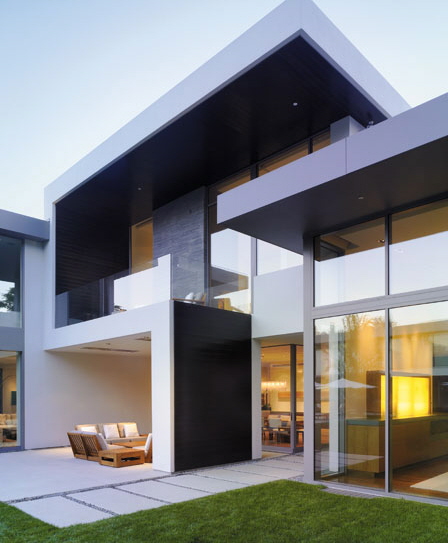 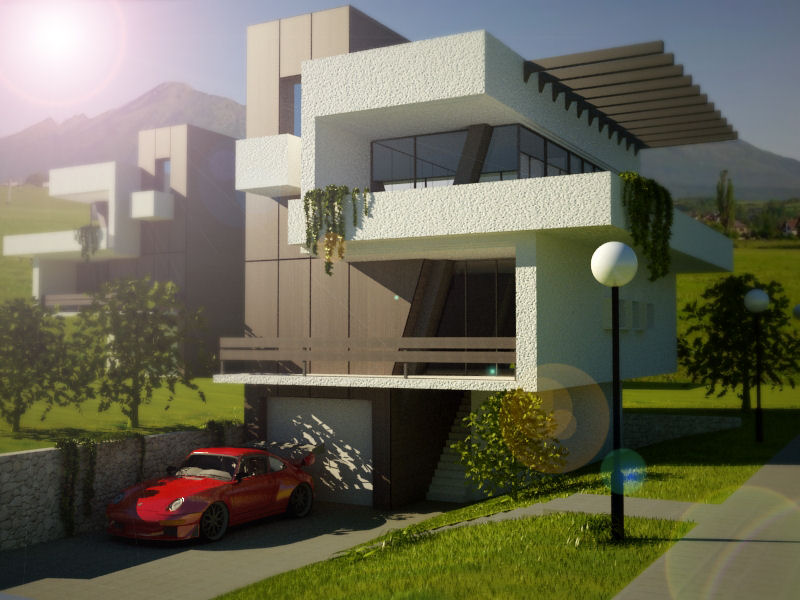 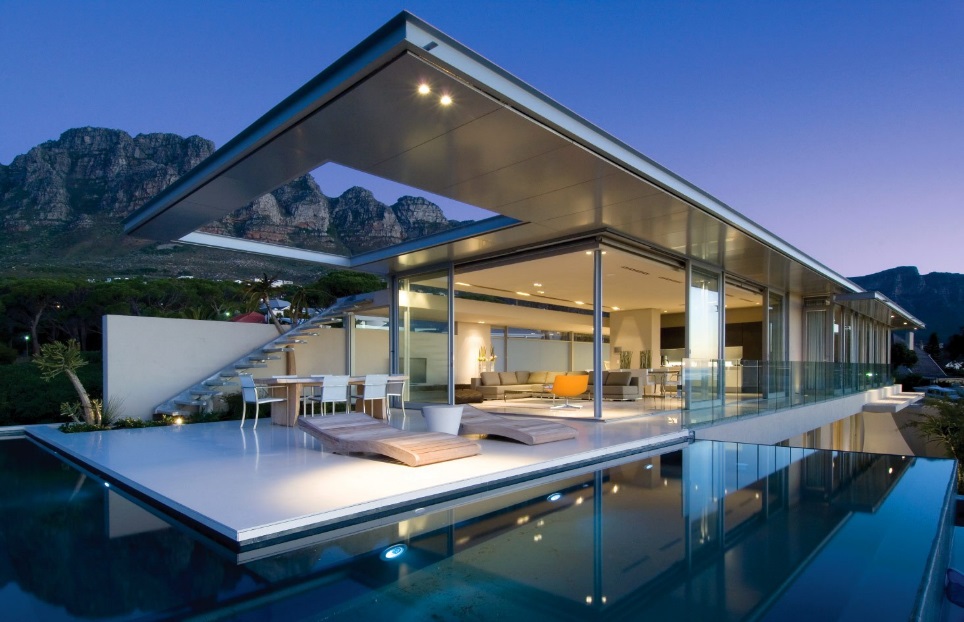 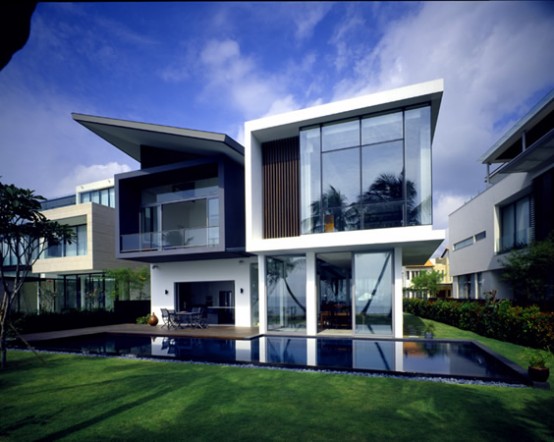 15
Trends in FacadesMultifamily block of flats
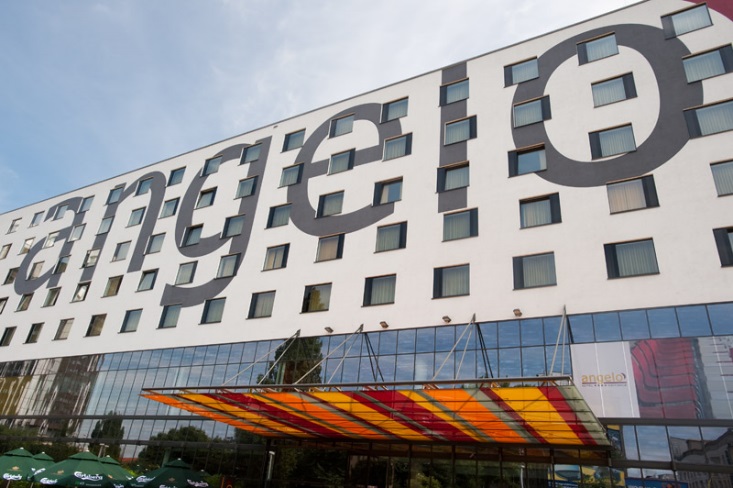 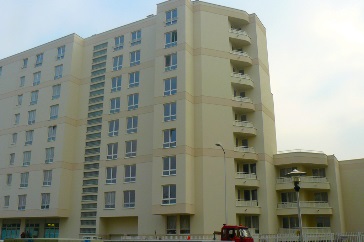 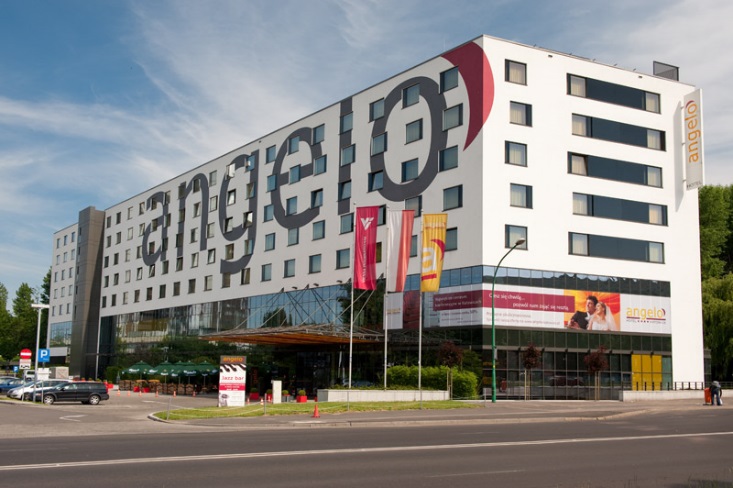 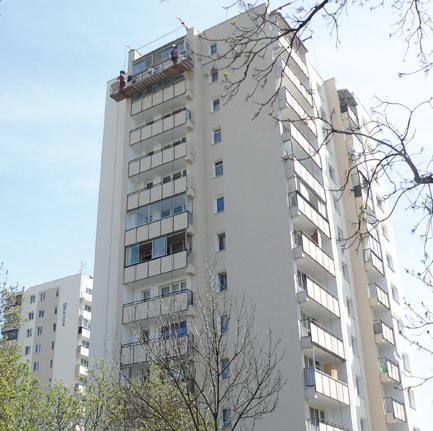 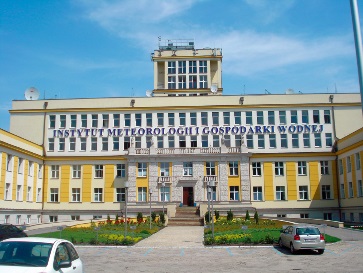 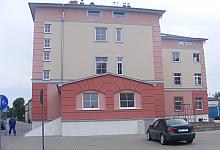 16
Energy saving: better thermal insolationAlterntive insolation materials
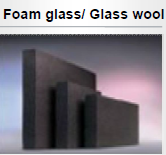 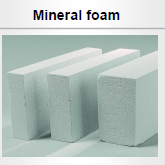 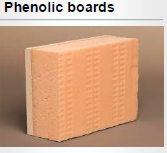 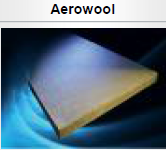 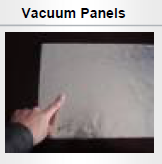 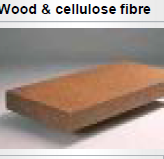 Energy saving: better thermal insolation 
Comparison of l factors for different insolation materials
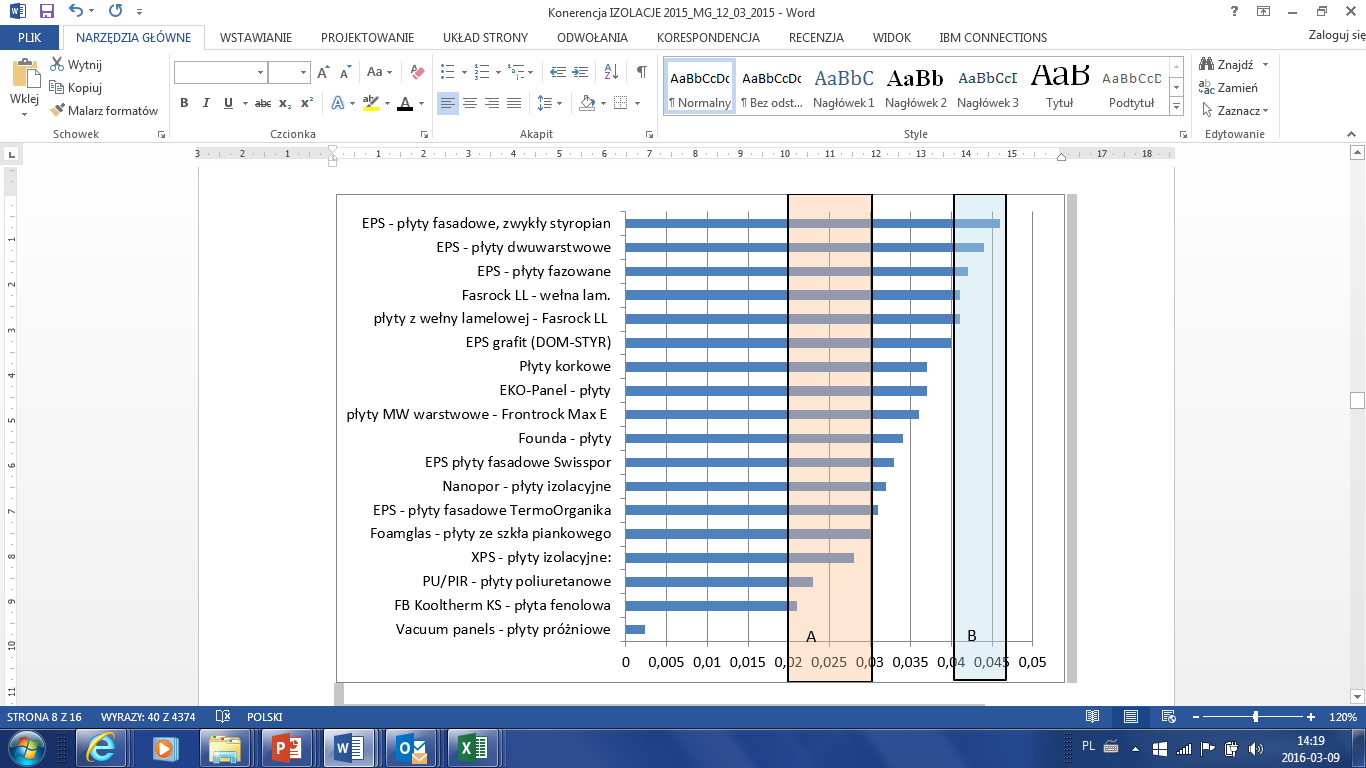 Energy saving: better thermal insolation 
Comparison thickness of insolation materials for the same thermal resistance factor R [m2*K/W]
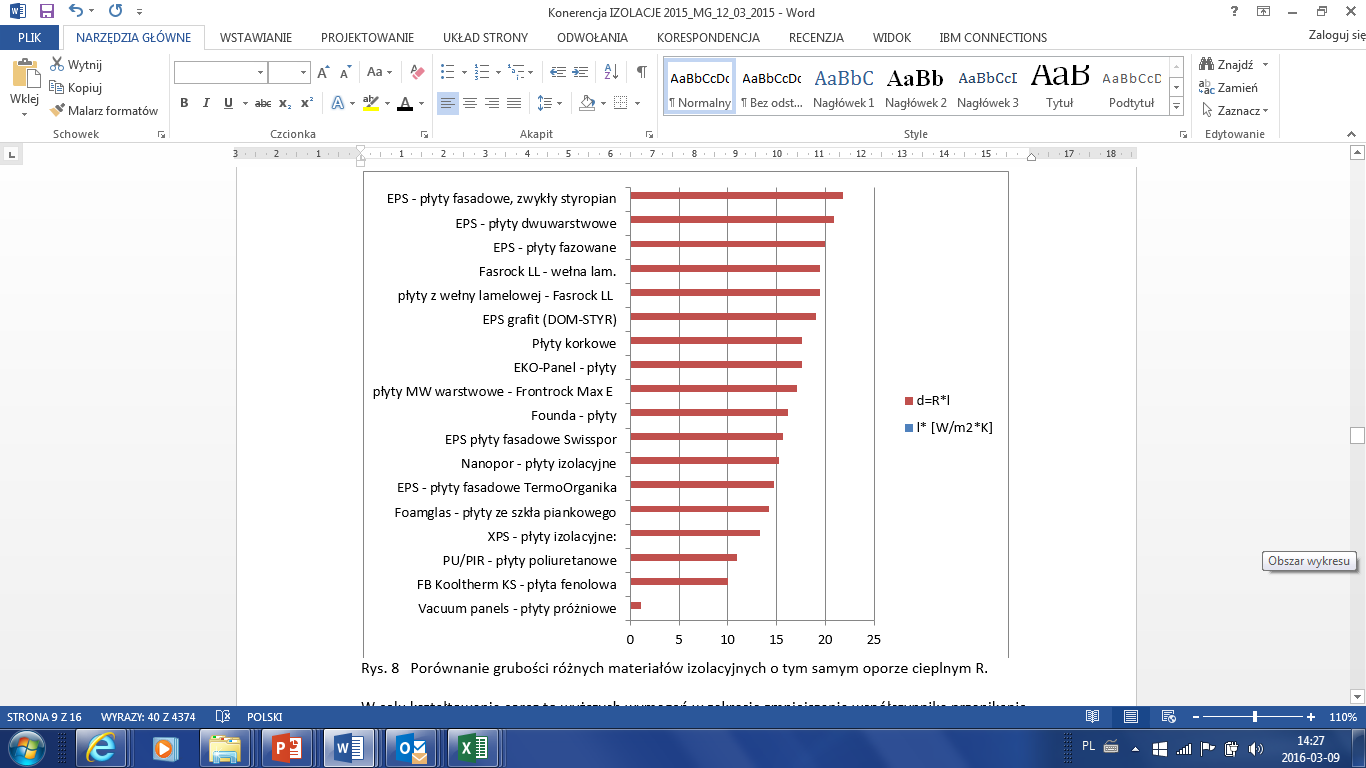 Energy saving: better thermal insolationAlterntive insolation materials: l factor vs. required thickness of insolation layer for the same R value (thermal resistance)
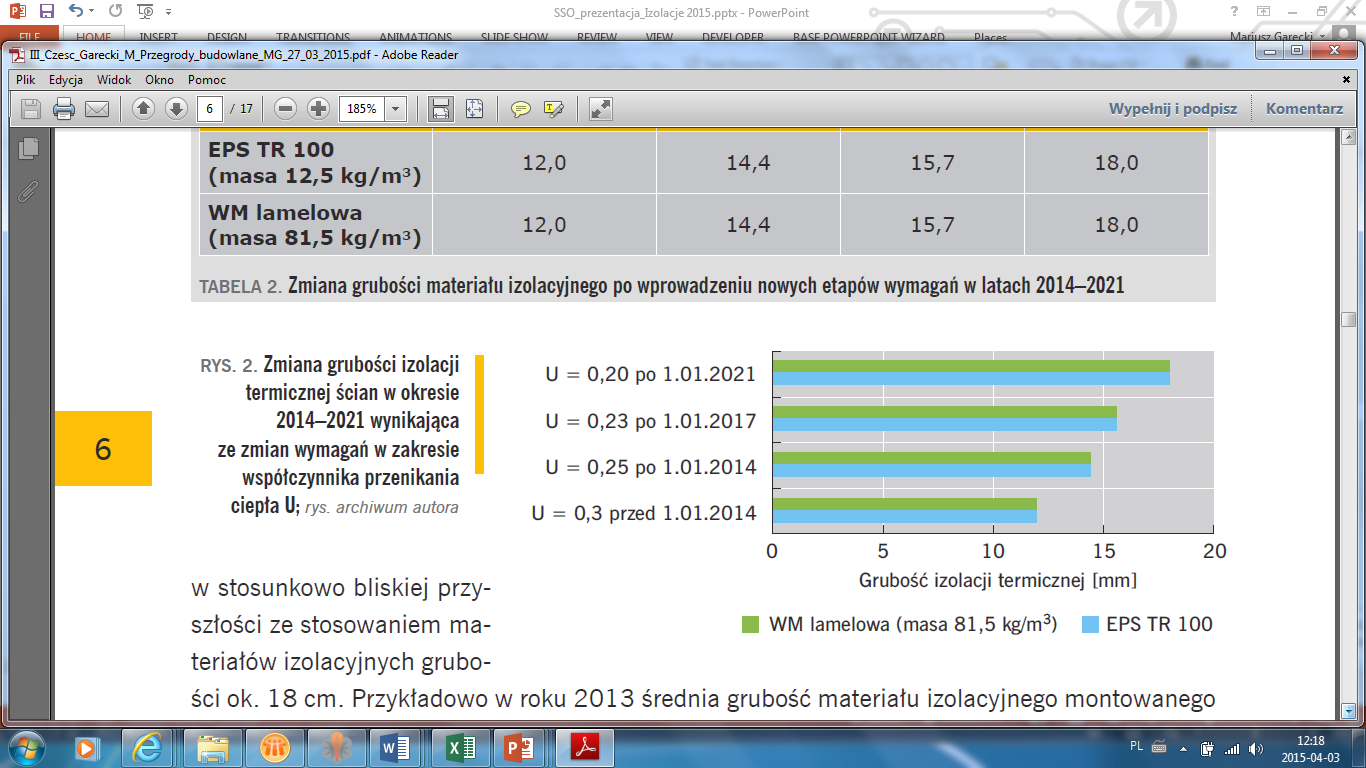 Thermo insolation layer thickness
thickness of insolation 
will influence on 
total weight of ETICS system
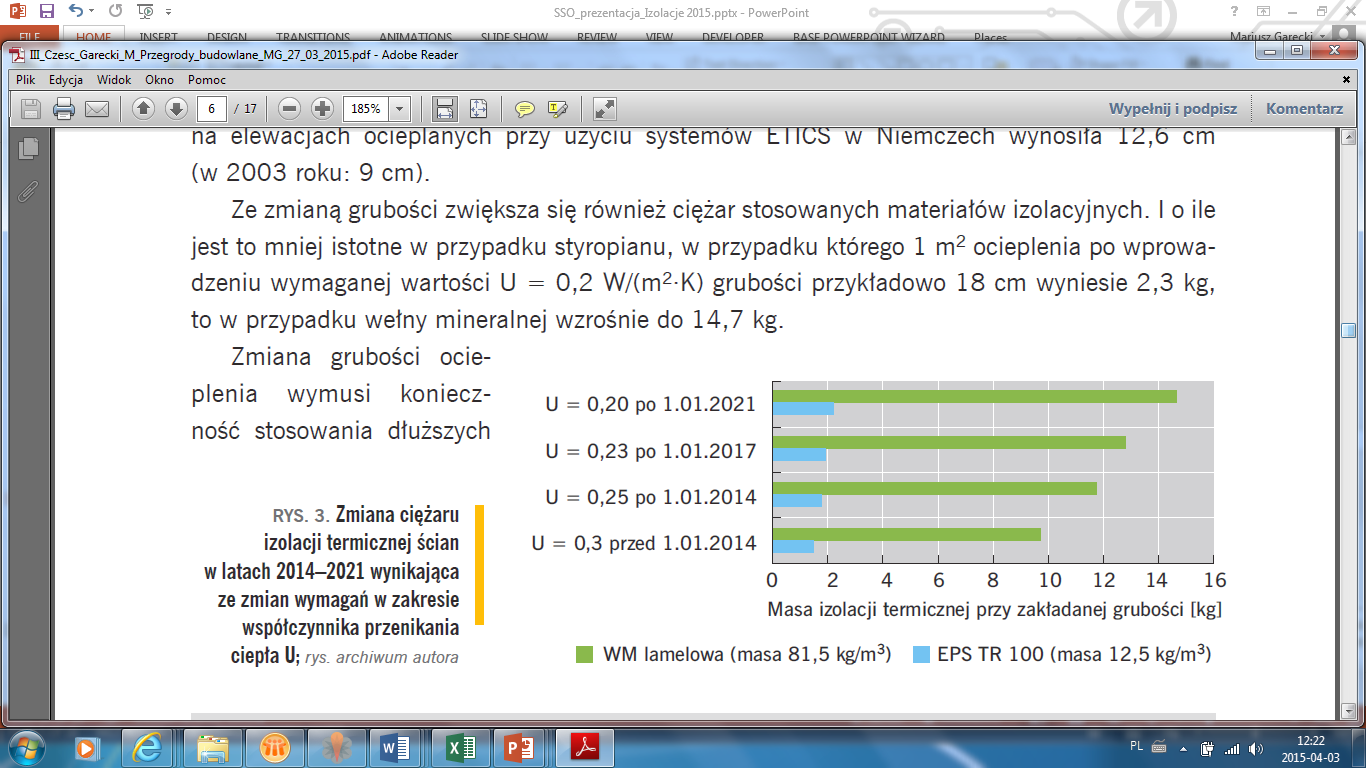 Mass of  thermo insolation layer for require thickness in different periods
Energy saving: better thermal insolationHow greater thickness of insulation will influence on the system?
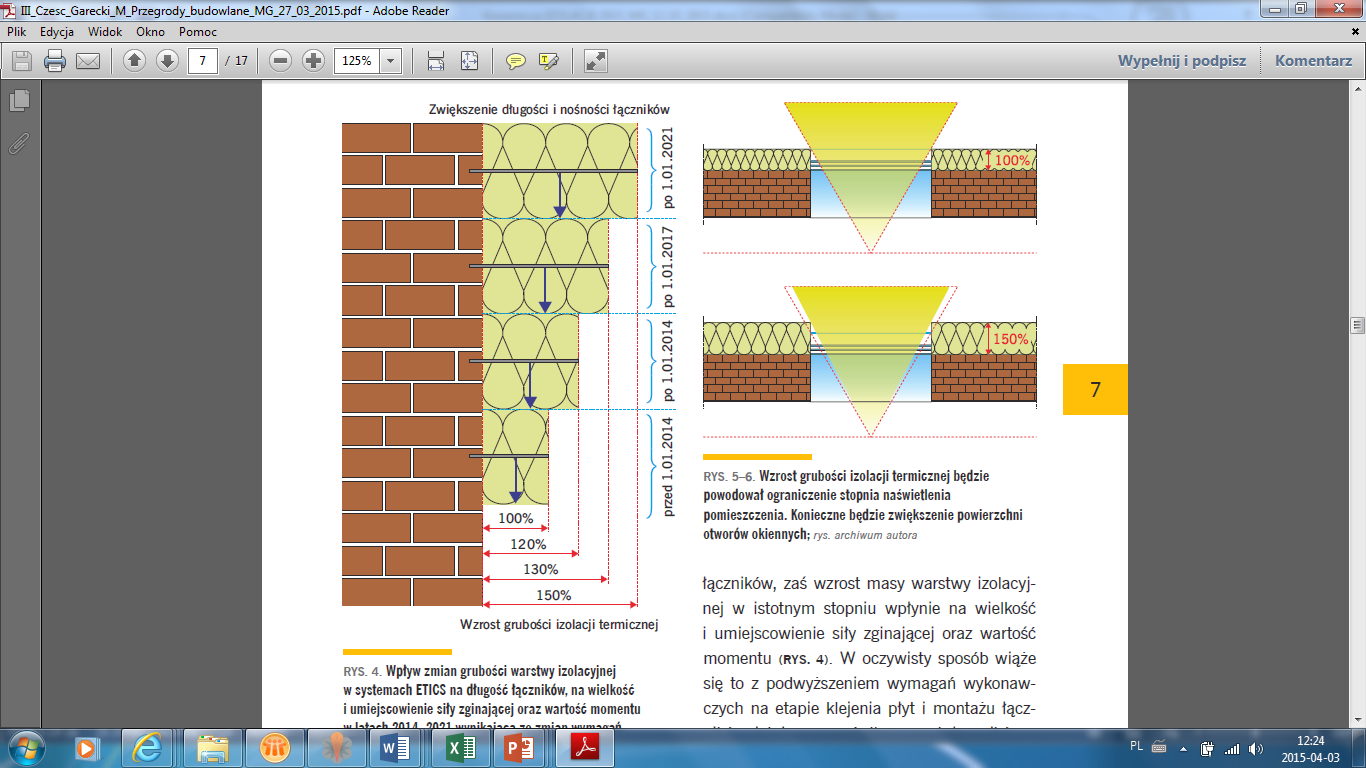 increasing the torque operating on anchors: required to increase length and load of anchors
increasing thickness of insulation layer will restricts access of light into the rooms
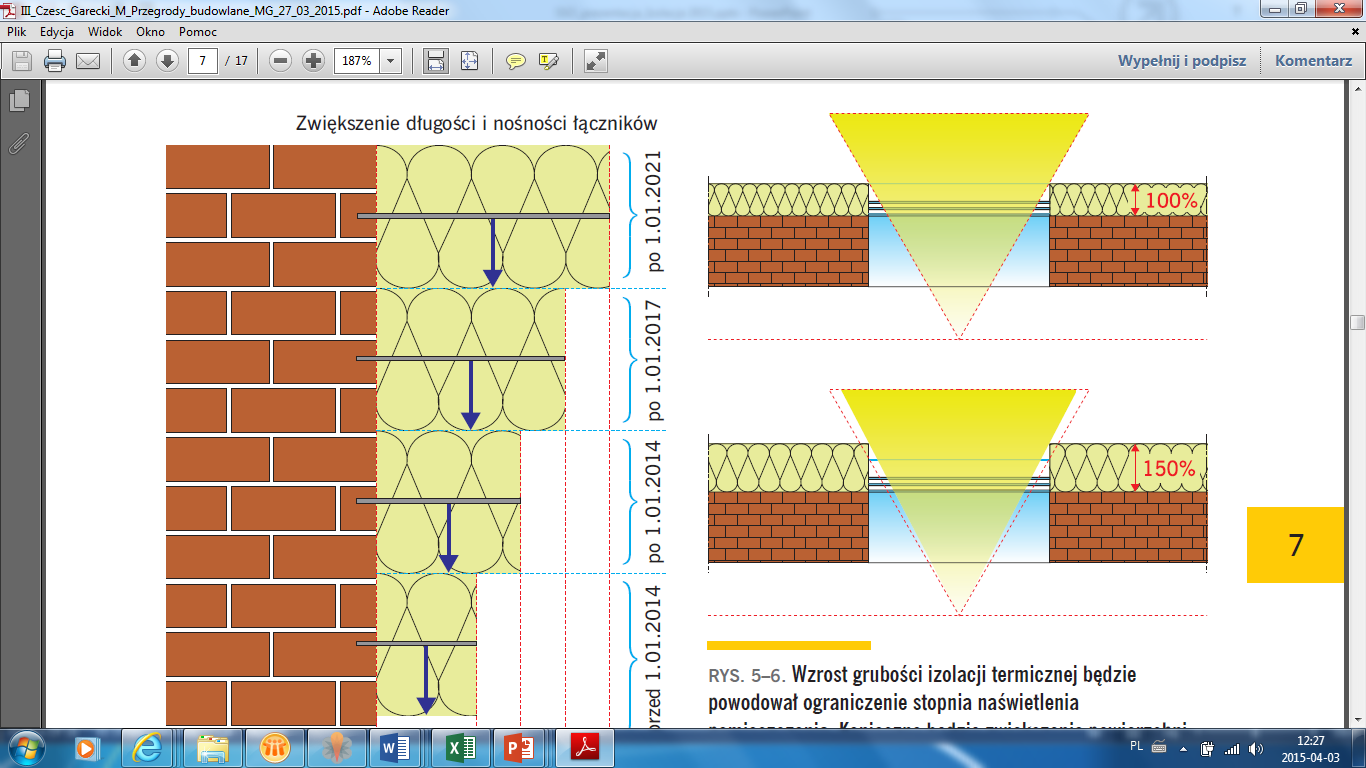 Energy saving
Thermal bridges elimination
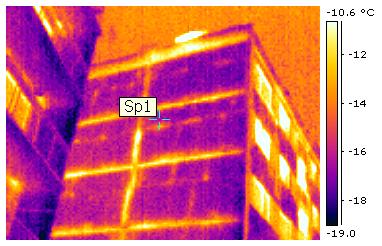 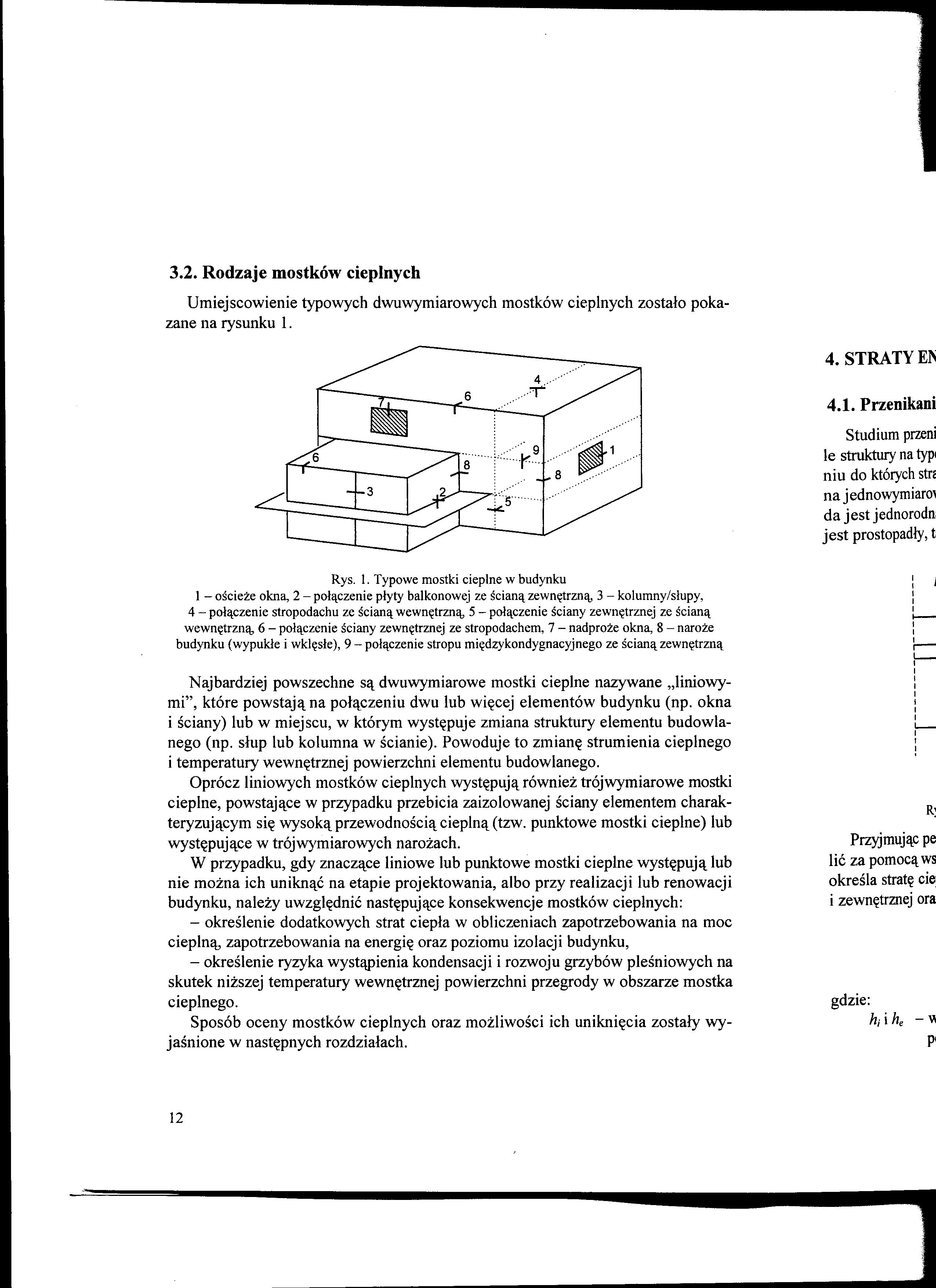 Line bridges
3D bridges
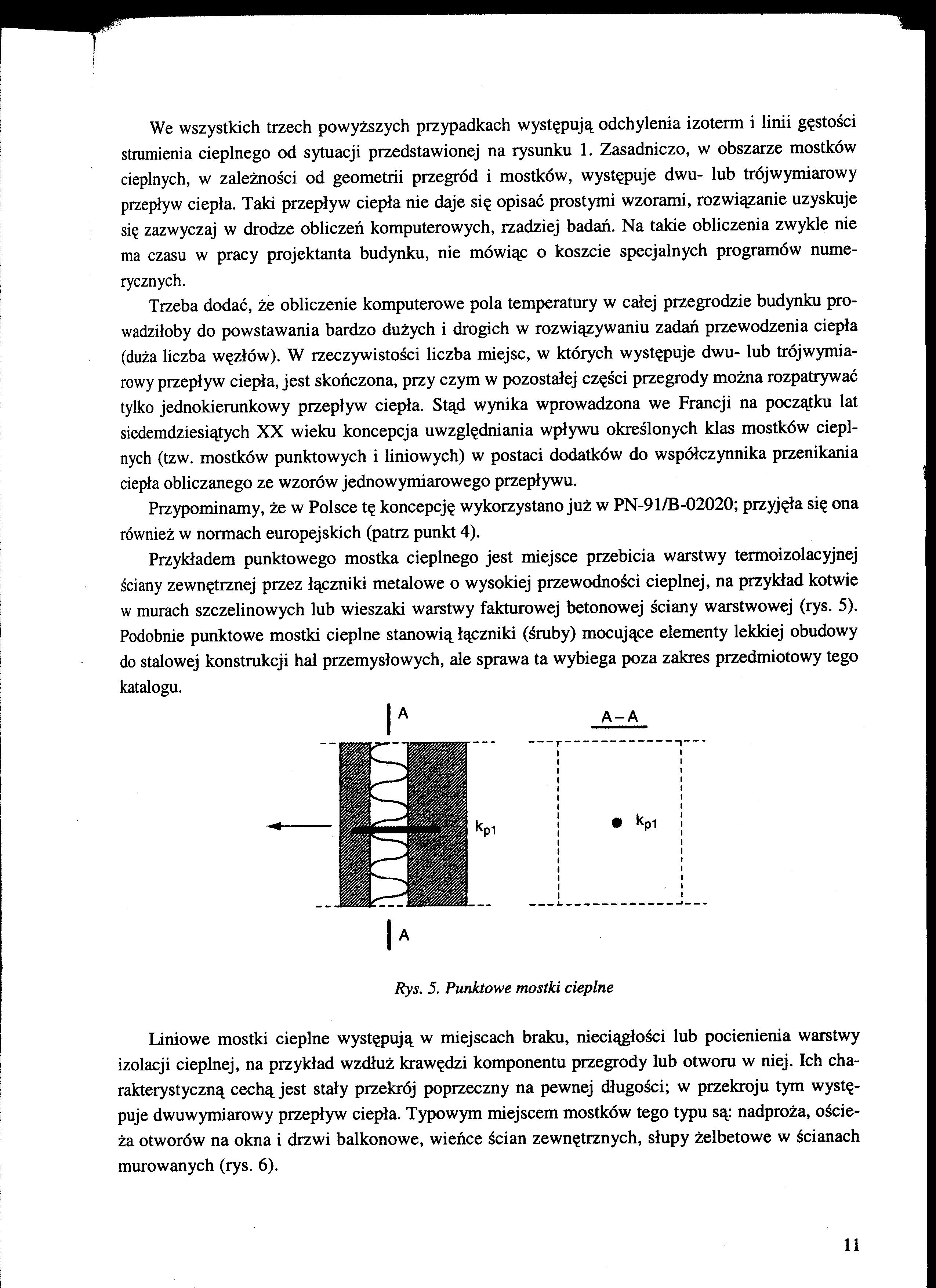 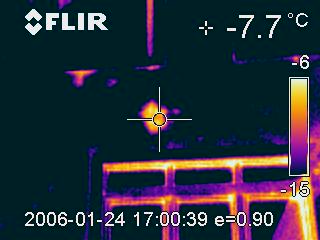 In places location of thermal bridges are:
wzrost gęstości strumienia cieplnego,
obniżenie temperatury powierzchni wewnętrznej.
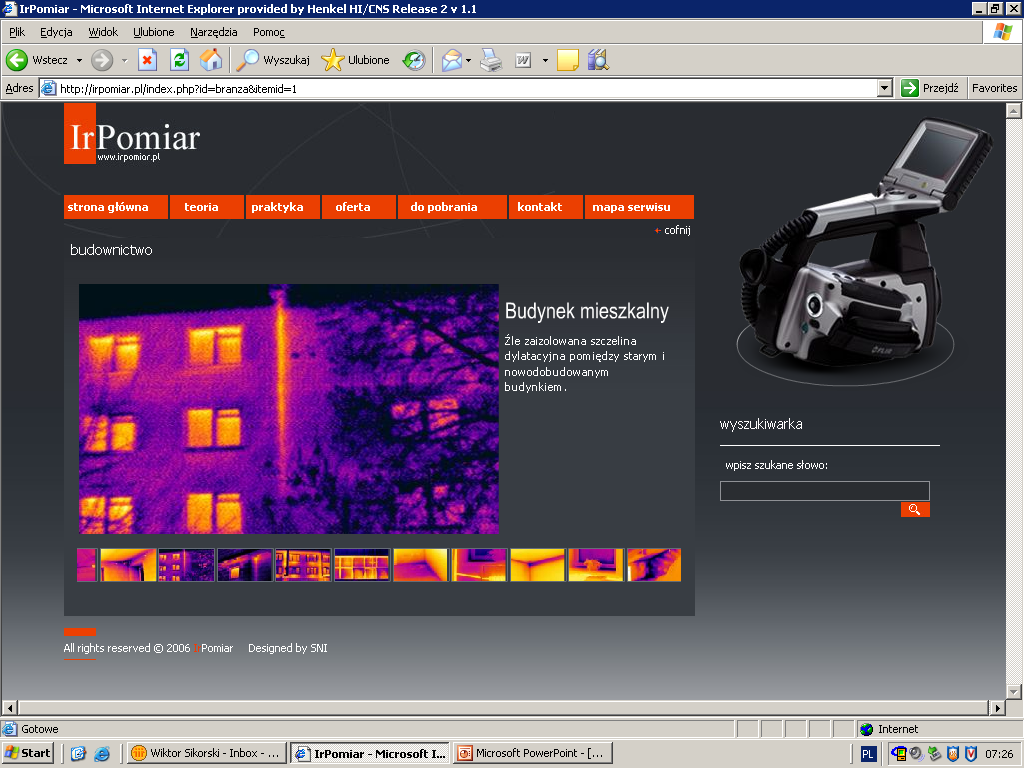 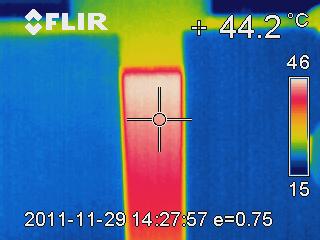 Improvement technology: workability & application technology
Durability: formation of new properties for products (e.q. nanotechnology - modification of traditional solutions)
pozzolanic effect
modification of polymers
adhesion, 
chemical resistance,
sealing, 
crack-bridging
density, 
strength, 
stiffness, 
tightness
synergy
microfibers reinforcement
toughness, 
crack resistance, 
tensile strength
Slide 23
Nanotechnology in ETICS:
Nanofibers: durability of top coats
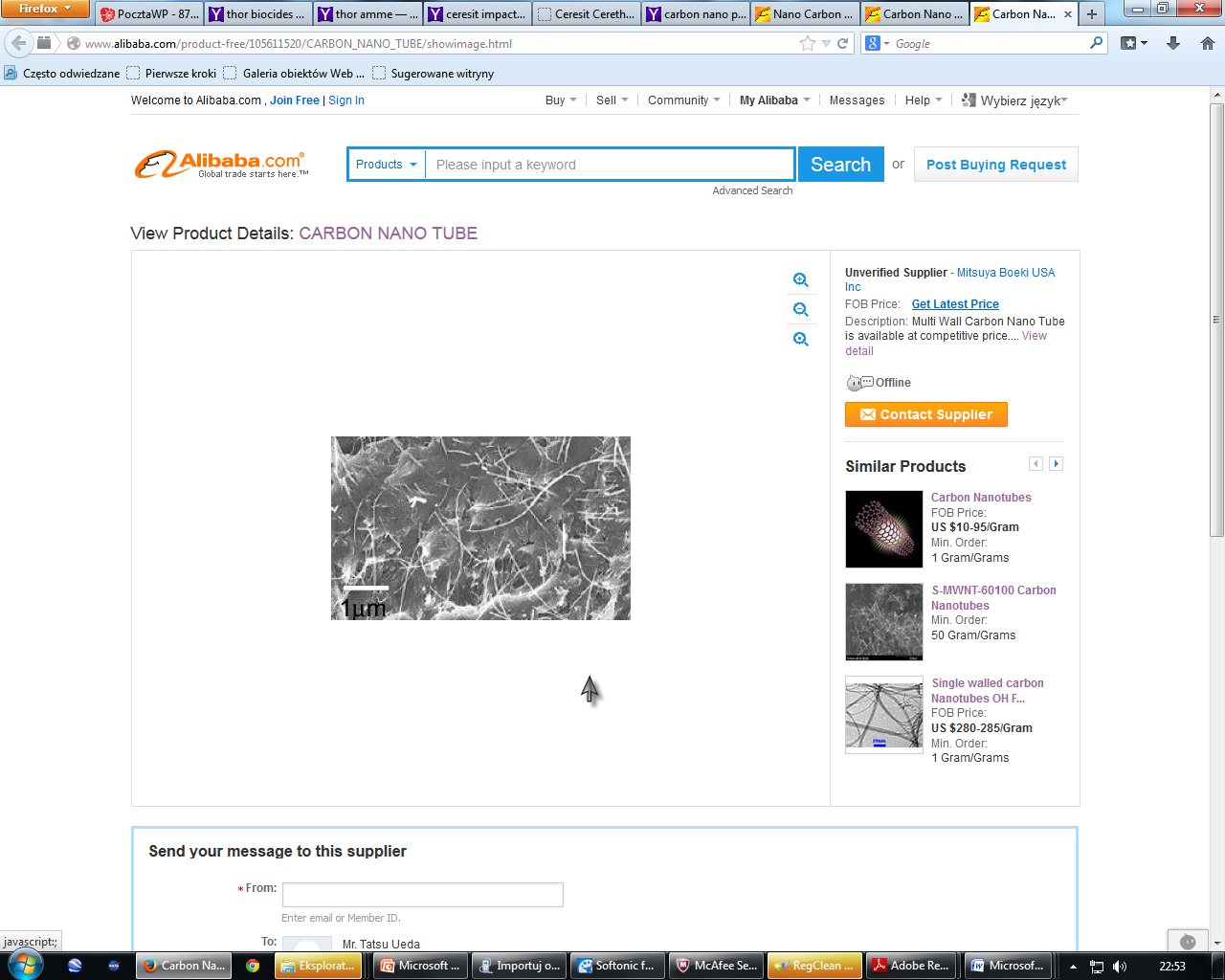 Role of fibers (carbon, polyacrylamide, glass, etc. fibers):- extremaly high elasticity,- longlasting durability,
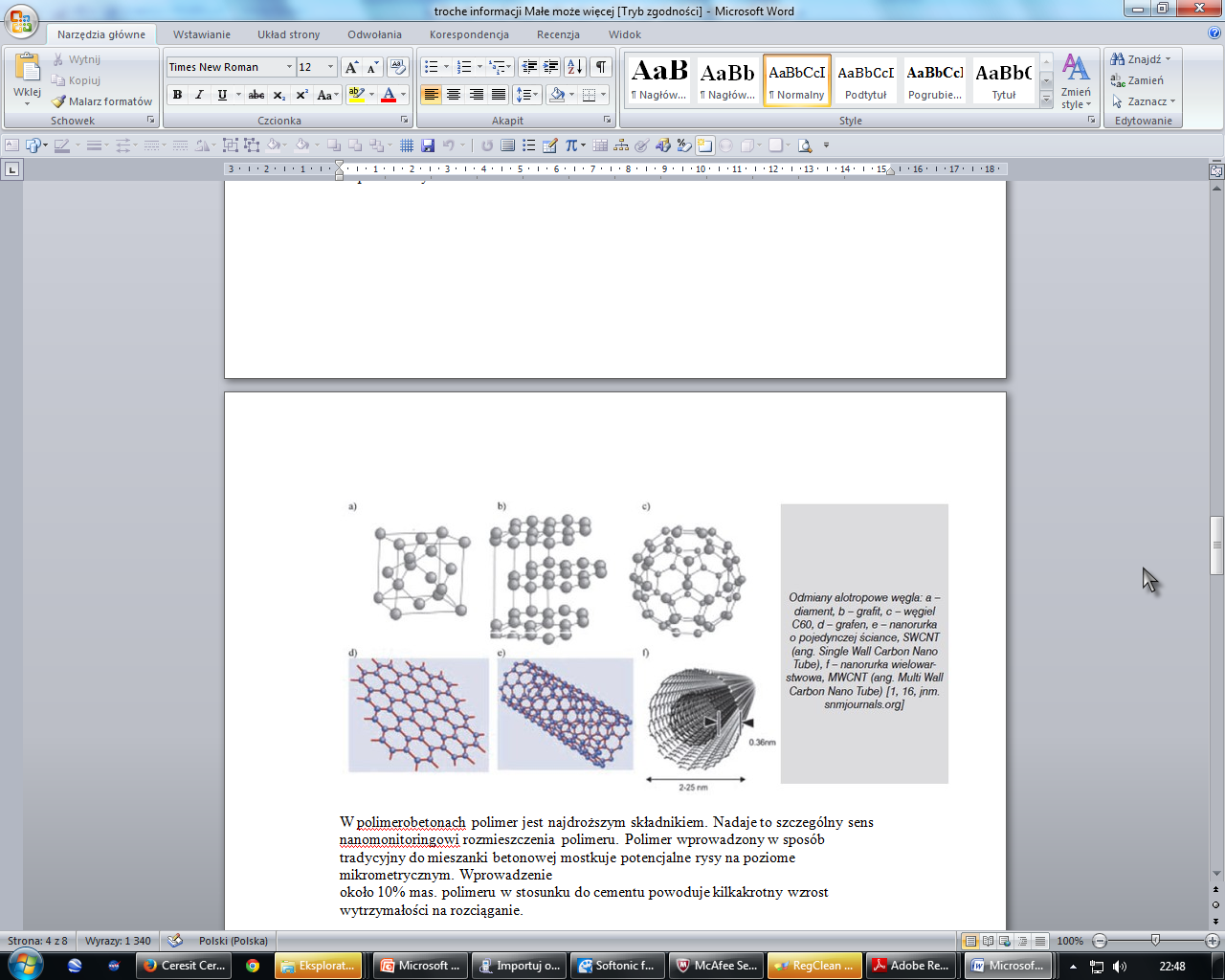 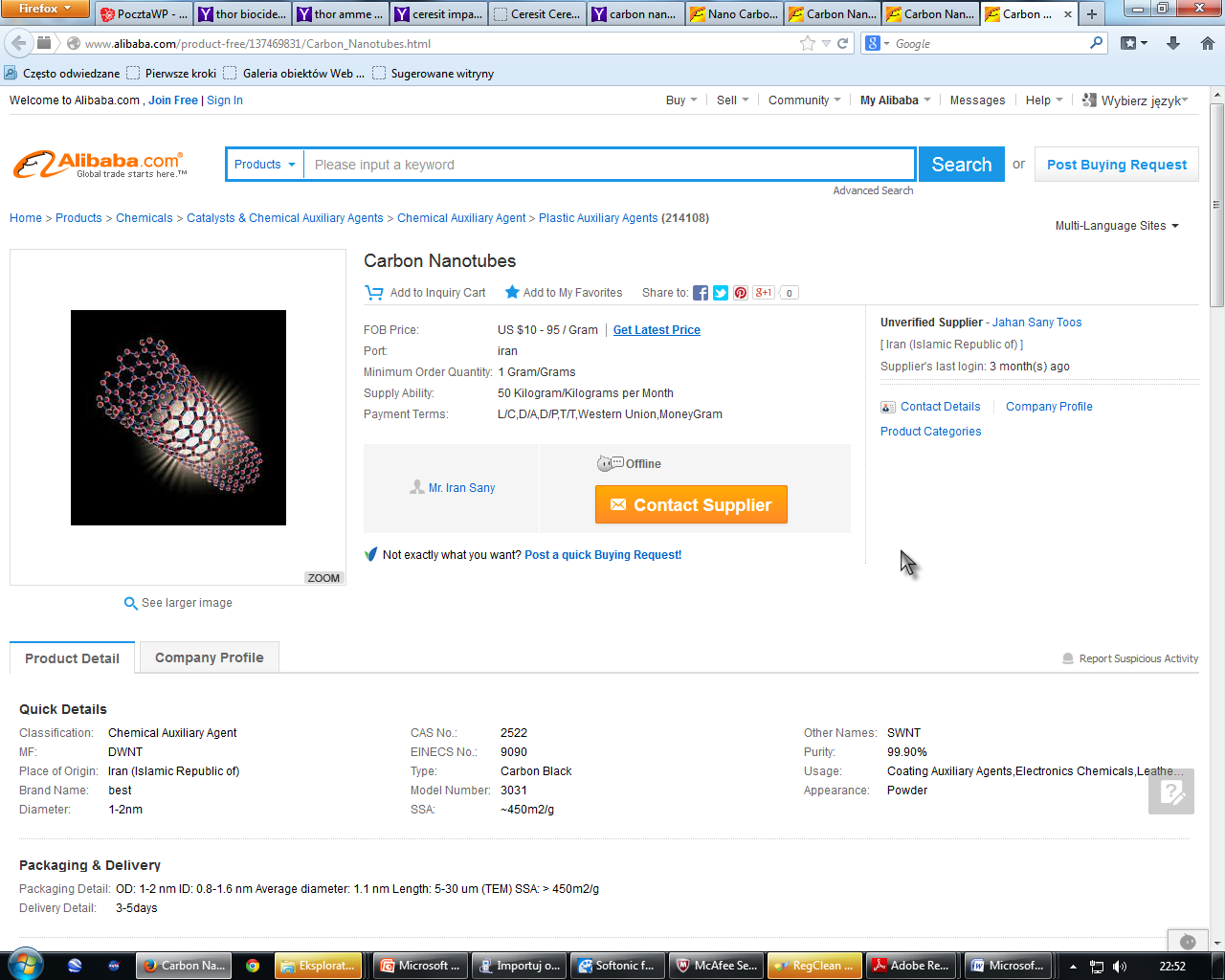 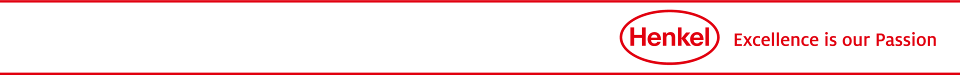 Nanotechnology in ETICS:
Nanodispersions: durability of top coats
Paints before ageing
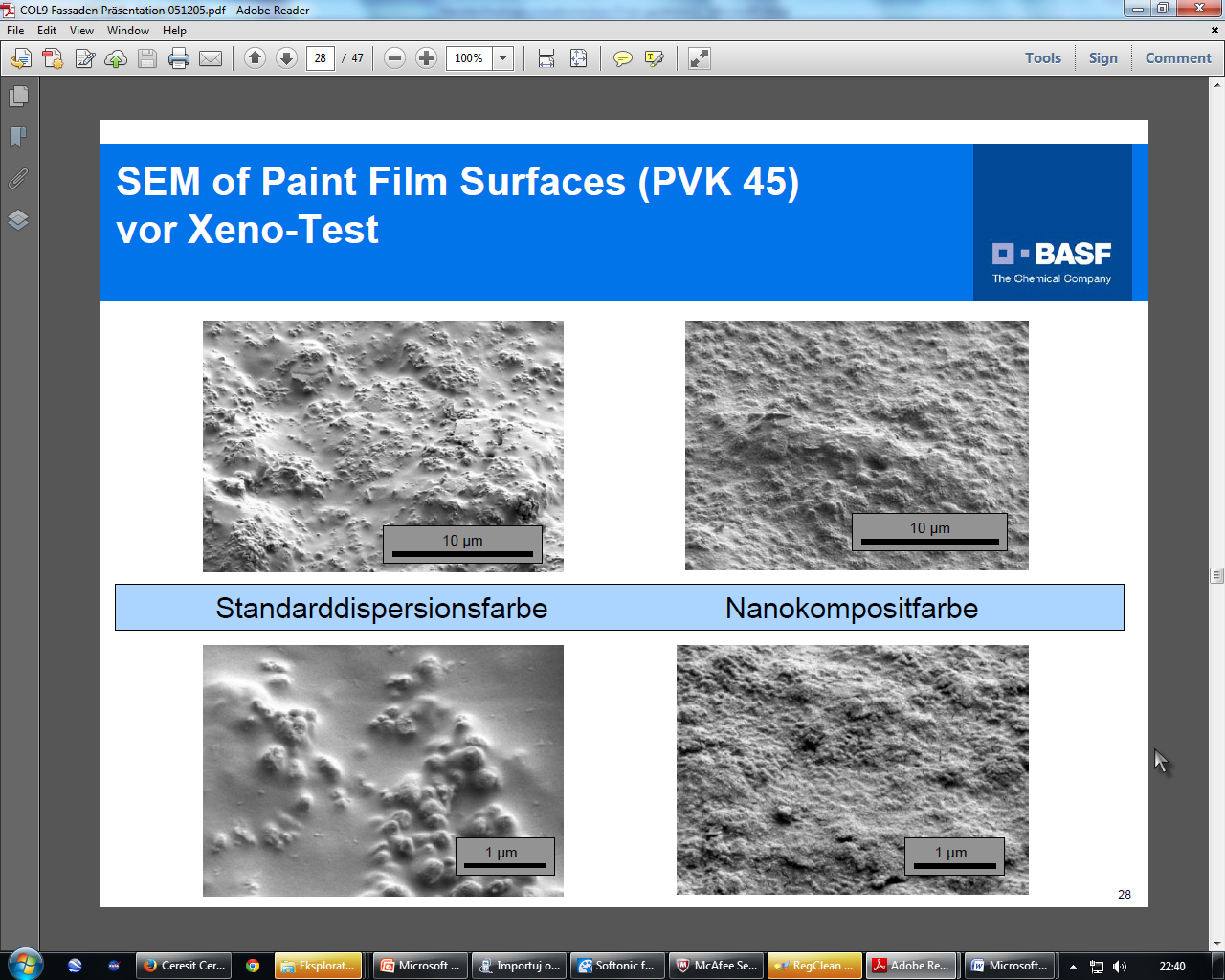 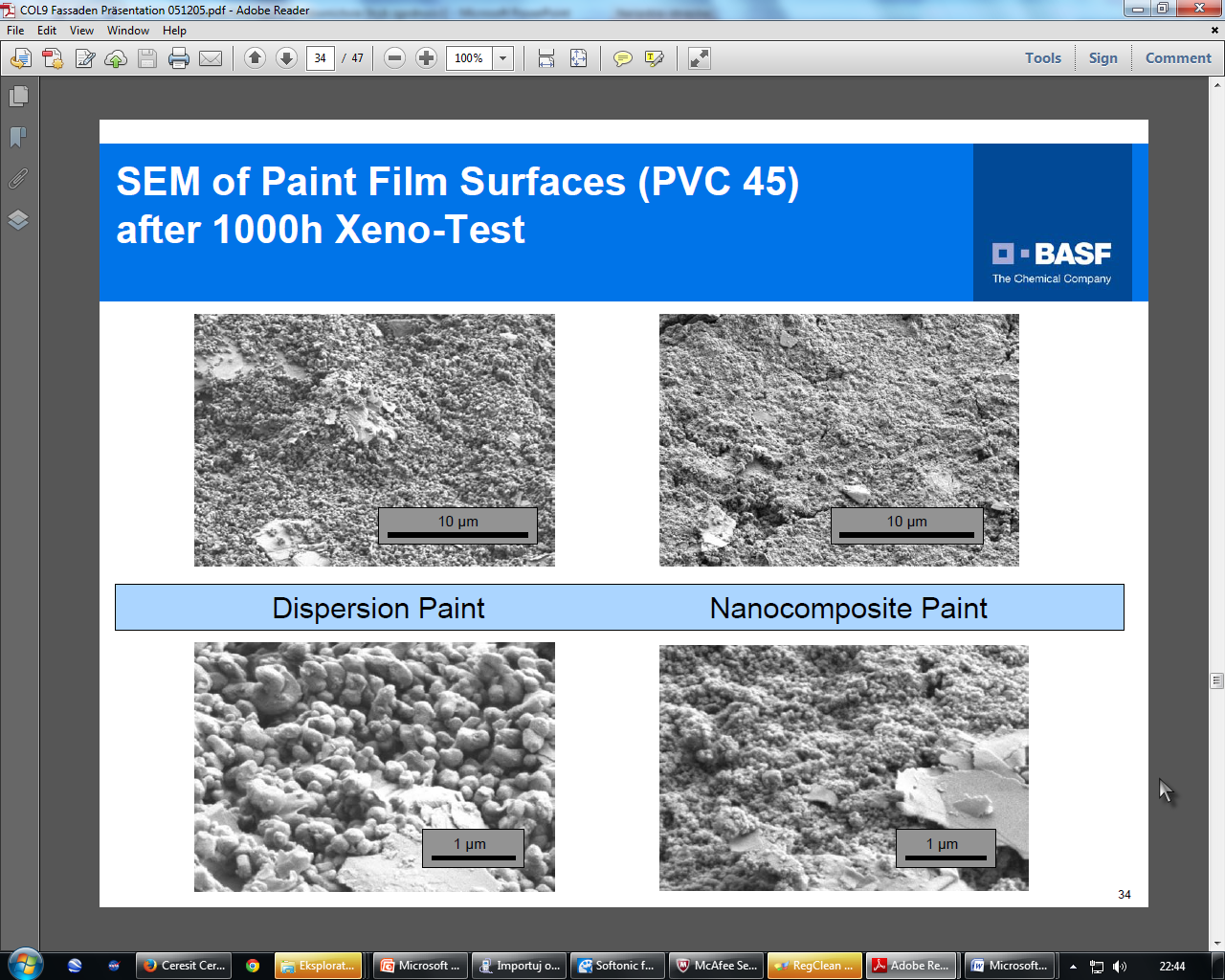 Paints after ageing: 1000 cycles of Xeno-test
Nanotechnology in ETICS:
Nanofillers and aerogels: improvement durability and thermo properties
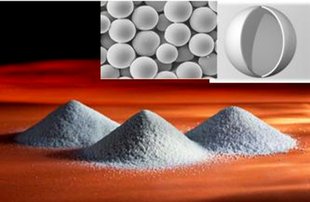 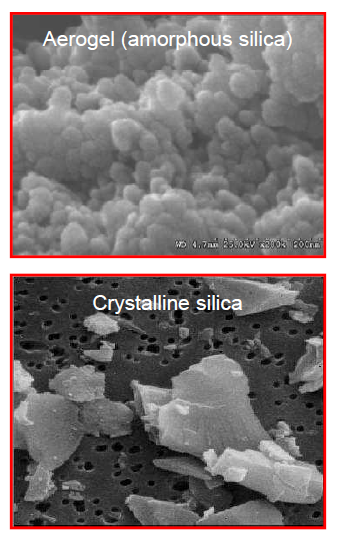 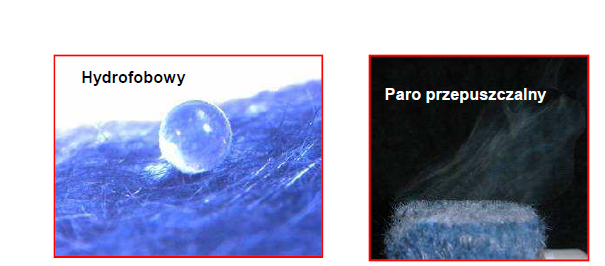 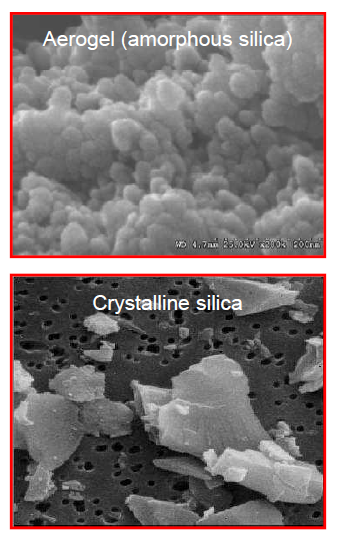 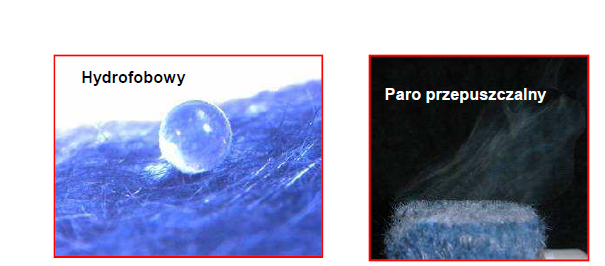 Seite 26
Nanotechnology in ETICS:
Bio nanocapsules: improvement of facade protection
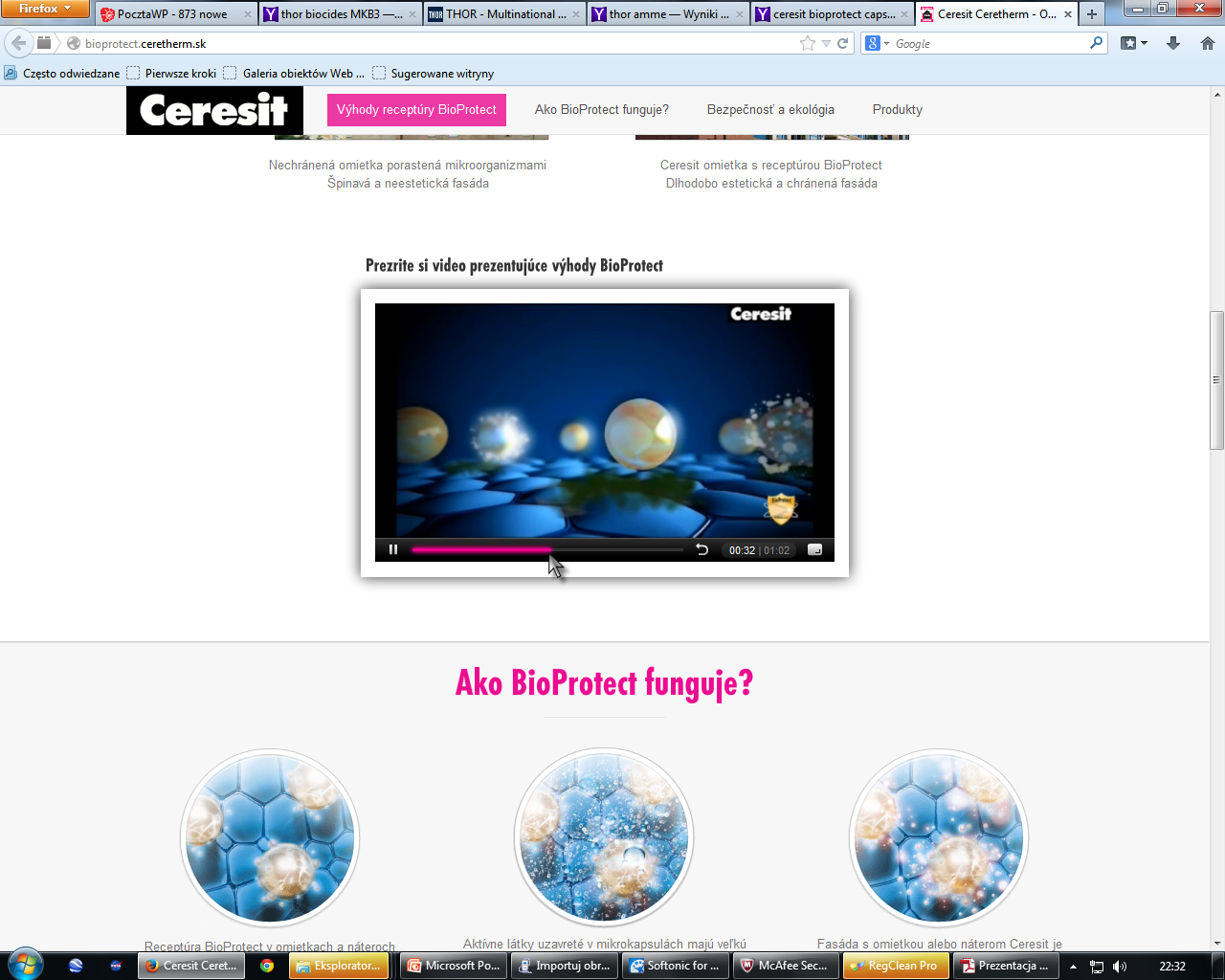 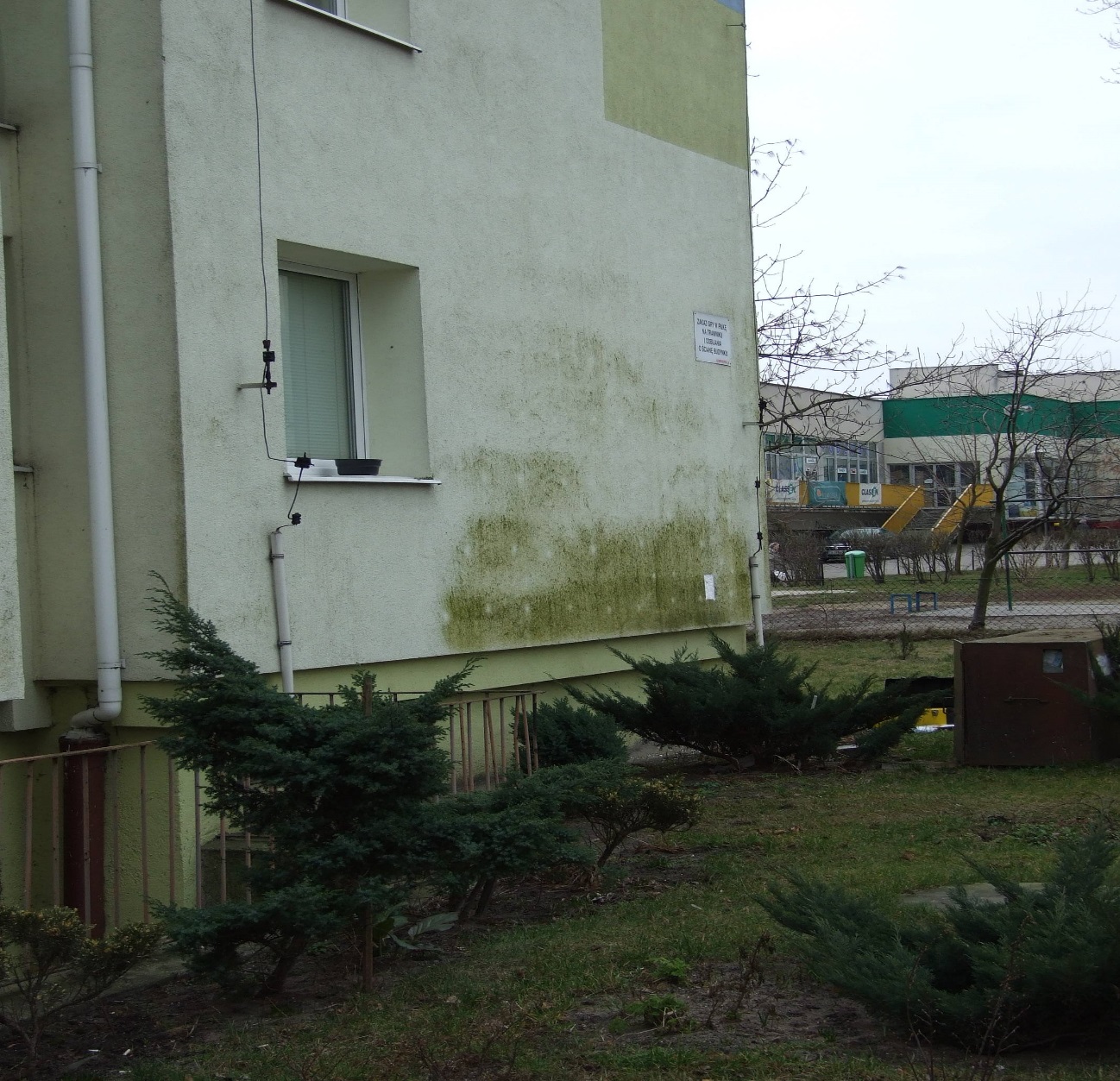 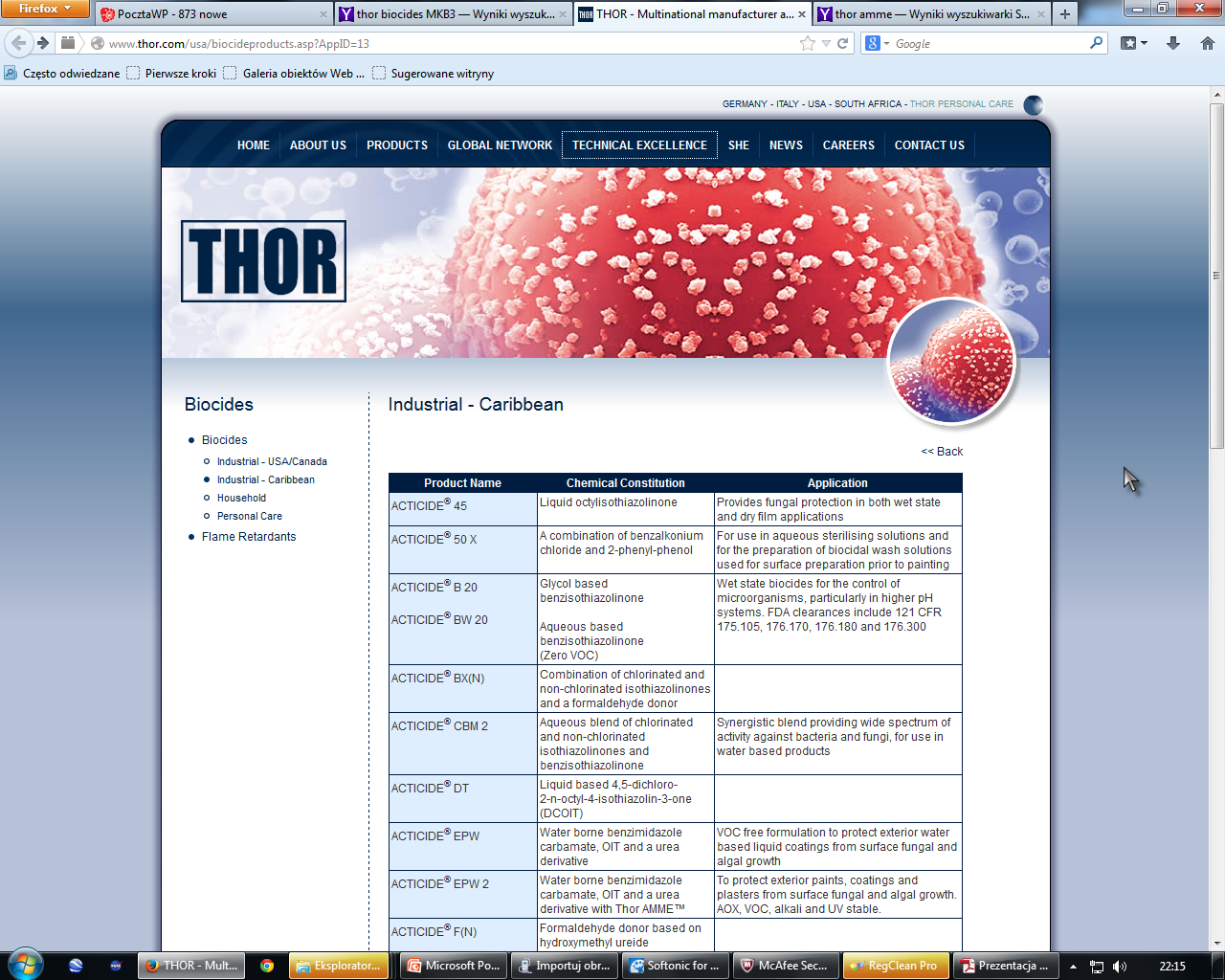 Seite 27
Green energy technologies for ETICS
Facade Solar Thermal Collector, Building integrated Photovoltaics – BiPV
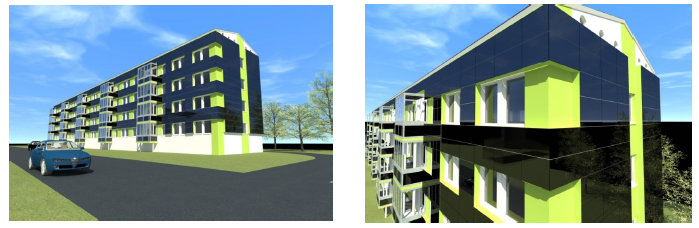 28
Thank You for Your attention